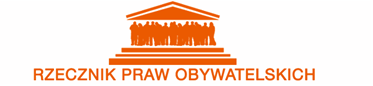 Osoby z niepełnosprawnością intelektualną a odbywanie kary pozbawienia wolności
9.12.2017

Krzysztof Olkowicz
Główny Koordynator do spraw Ochrony Zdrowia Psychicznego
         P             Prawo jest dla ludzi
[Speaker Notes: Konferencja się rozpoczyna

MÓWI Rzecznik Praw Obywatelskich – dr Adam Bodnar

Krótko, dlaczego to jest ważne

2. Przedstawia swoich gości – współprowadzących konferencję (informacje o nich są w materiałach dla prasy)

Sprawa zaczęła się od pana Radosława Agatowskiego – RPO przechodzi do kolejnego slajdu i przekazuje głos Panu Rzecznikowi Olkowiczowi]
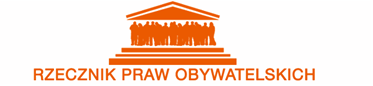 Ta historia zaczyna się od sprawy pana Radosława Agatowskiego…
         P             Prawo jest dla ludzi
[Speaker Notes: Krótkie przypomnienie sprawy p. Agatowskiego

MÓWI
Rzecznik K. Olkowicz

(uczestnicy konferencji informację podstawową mają w materiałach, dlatego być może warto tu powiedzieć, dlaczego od razu mogło się wydawać, że to nie jest wyjątek

Można też dodać więcej szczegółów sprawy]
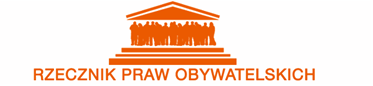 Opinie sądowo-psychiatryczne:
z dnia 25.10.2010 
z dnia 17.12.2010
z dnia 2.06.2011    
z dnia 19.09.2011  
z dnia 5.10.2011   
Rozpoznanie - upośledzenie umysłowe stopnia umiarkowanego
         P             Prawo jest dla ludzi
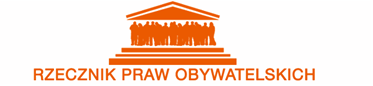 „Nie podaje daty urodzenia, nie wie, ile ma lat oraz jaki mamy obecnie rok. (…) Afekt tępawy, pamięć słaba.”
Ukończył gimnazjum specjalne.
Orzeczenie o stopniu niepełnosprawności zaliczające podejrzanego trwale do znacznego stopnia niepełnosprawności od urodzenia.
Do znacznego stopnia niepełnosprawności zalicza się osobę wymagającą stałej lub długotrwałej opieki i pomocy w związku z niezdolnością do samodzielnej egzystencji.
         P             Prawo jest dla ludzi
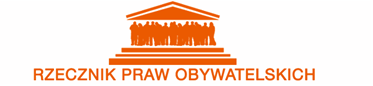 Orzeczenie psychologiczno-penitencjarne AŚ Koszalin z dnia 11 czerwca 2013 r. 
„Osadzony urodził się przedwcześnie. Stwierdzono u niego encefalopatię okołoporodową. Pierwszą klasę, pomimo że była to szkoła specjalna dla dzieci upośledzonych w stopniu lekkim, powtarzał. Następnie został objęty nauczaniem w szkole dla dzieci z głębszym upośledzeniem. Z informacji od matki wynika, że ukończył gimnazjum. Brak świadectwa ukończenia szkoły. Skazany ma orzeczona niepełnosprawność w stopniu znacznym, która ma charakter trwały i istnieje od urodzenia. Ma orzeczoną całkowitą niezdolność do pracy. Wyniki testów neuropsychologicznych potwierdzają występowanie poważnych zmian w obrębie układu nerwowego. Nie jest zdolny do uczestniczenia w prowadzonych oddziaływaniach, wywiązywania się z obowiązków. Upośledzony umysłowo w stopniu umiarkowanym.”
         P             Prawo jest dla ludzi
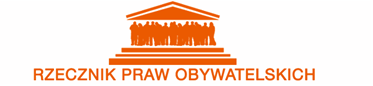 Opinia sądowo-psychiatryczno-psychologiczna z dnia9 lipca 2013 r.
Radosław Agatowski jest osobą upośledzoną intelektualnie w stopniu umiarkowanym, choruje na padaczkę, ma ograniczone zaburzenia osobowości. Jest osobą ze znacznym stopniem niepełnosprawności, niezdolny do samodzielnej egzystencji i wymaga pomocy osób drugich w codziennym funkcjonowaniu. Zachowania agresywne i brak przystosowania wynika z ograniczeń intelektualnych (poziom rozumienia u osób z upośledzeniem intelektualnym w stopniu umiarkowanym porównuje się do poziomu 7-8 letniego dziecka), ograniczeń poznawczych, niezrozumienia sytuacji, nieznajomości zasad funkcjonowania w zakładzie karnym, strachem i lękiem o swoje życie. Organiczne uszkodzenia centralnego układu nerwowego, zaburzenia osobowości, padaczka, niepełnosprawność ruchowa skutkują w ocenie biegłych tym, że nie może on przebywać w zakładzie karnym.
         P             Prawo jest dla ludzi
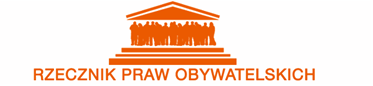 Postanowienie Sądu Rejonowego w Kołobrzegu z dnia 1 sierpnia 2013 r. w przedmiocie ułaskawienia.
„W ocenie Sądu skazany w niniejszej sprawie w żaden sposób nie zasłużył na ułaskawienie (obojętnie w jakiej formie). Od strony prawno-karnej nie istnieje bowiem dla skazanego lepsza regulacja niż kara pozbawienia wolności odbywana w systemie terapeutycznym, gdzie ma zagwarantowaną pełną opiekę medyczną i psychologiczną. (…) Sąd zauważył bowiem, że funkcja wychowawcza jest tylko jedną z kilku funkcji kary. Kara ma spełniać również m. in. funkcję represyjną.”
         P             Prawo jest dla ludzi
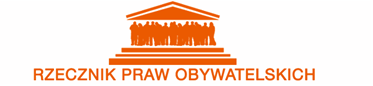 „Wskazana opinia wzbudza wątpliwości Sądu z powodu składu osobowego zespołu biegłych. Otóż ordynator oddziału psychiatrycznego wypowiadając się jako biegła wielokrotnie startowała w wyborach samorządowych z ramienia jednej z partii politycznych i pełniła różne funkcje w samorządzie jako przedstawicielka tej partii. Tymczasem czołowa osobistość tej partii w okręgu koszalińskim, poseł na Sejm (…) jako jeden z pierwszych wystąpił z poparciem wniosku o ułaskawienie. Zapewniał też, że skazany nie wróci już do zakładu karnego. Jeśli do tego dodać, że posła i biegłą łączą z pewnością znajomość z racji wielokrotnej pracy w tym samym zakładzie (szpital kołobrzeski), to wyrażone przez Sąd wątpliwości co do potencjalnej bezstronności biegłej wydają się uzasadnione.”
         P             Prawo jest dla ludzi
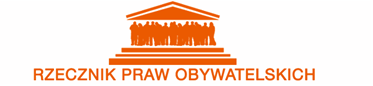 Sprawdziliśmy, czy to wyjątek…
spotkaliśmy się ze 120 osobami pozbawionymi wolności w 36 zakładach karnych i aresztach śledczych
Byliśmy w dziesięciu ośrodkach diagnostycznych. Spotkaliśmy się tam z wszystkimi skazanymi.
Znaleźliśmy ok. 50 osób z ustalonym upośledzeniem w stopniu umiarkowanym.
         P             Prawo jest dla ludzi
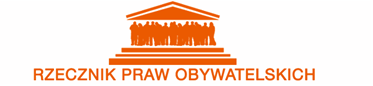 przedmiotem analizy było 77 postępowań sądowych, toczących się wobec 32 skazanych,
zakwestionowano 31 rozstrzygnięć, co stanowi 40% analizowanych spraw,
analiza skutkowała wniesieniem 9 kasacji (w przygotowaniu kolejne),
w odniesieniu do 22 postępowań Rzecznik wystąpił do Prezesów Sądów o rozważenie wznowienia postępowania, co zaowocowało wydaniem pozytywnego rozstrzygnięcia w 18 sprawach
         P             Prawo jest dla ludzi
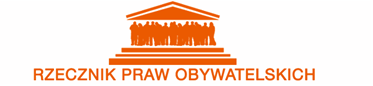 Charakterystyka osoby upośledzonej w stopniu umiarkowanym:
ilorazy inteligencji mierzone skalą inteligencji np. Termana-Merrilla w granicach 36 do 51 lub od 40 do 54 mierzone skalą Wechslera
Ilorazy rozwoju poszczególnych sprawności intelektualnych wahające się w zależności od techniki pomiaru w granicach 36-51 lub 40-54
ilorazy dojrzałości społecznej mierzone Skalą Dojrzałości Społecznej E. Dolla wahające się w granicach od 44 do 63
W wieku 15 lat osoba upośledzona umysłowo w stopniu umiarkowanym osiąga wiek inteligencji 7-8-latka, a maksymalny poziom dojrzałości społecznej to etap 10-latka!
         P             Prawo jest dla ludzi
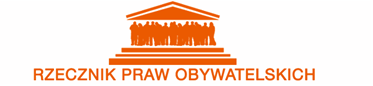 Znaleźliśmy….
Osoby niepełnosprawne intelektualnie
które np. nigdy nie nauczyły czytać i pisać, nie rozumieją, gdzie są i dlaczego, ze znacznym stopniem niepełnosprawności, niezdolne do samodzielnej egzystencji, wymagające pomocy osób drugich w codziennym funkcjonowaniu, przebywające w wieloosobowych celach o powierzchni 3 m2 na jednego osadzonego
         P             Prawo jest dla ludzi
[Speaker Notes: Trzy kolejne slajdy mają wybić trzy kategorie osób, na które chcemy zwrócić uwagę



MÓWI 
p. Dyr. Dawidziuk
Tu można doprecyzować informacje o tym, o jaką niepełnosprawność chodzi – upośledzonych umysłowo w stopniu lekkim, umiarkowanym, znacznym

Upośledzenie umysłowe  to zaburzenie rozwojowe, objawiające się obniżeniem sprawności intelektualnej oraz trudnością z przystosowaniem się do obowiązujących wymogów społecznych i środowiskowych. 
Osoby upośledzone funkcjonują jak dzieci – w przypadku upośledzenia w stopniu umiarkowanym i znacznym]
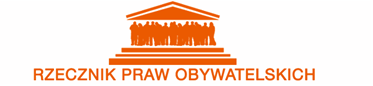 Osoby które rozumieją świat,jak 7-8-letnie dzieci



w więzieniu…?
🙎
         P             Prawo jest dla ludzi
[Speaker Notes: Przykład – Adam (s. 3) – przedstawia dr  Marcin Mazur

Zacznijmy zatem od niepełnosprawnych intelektualnie, a więc osób, które w przypadku upośledzenia umysłowego w stopniu umiarkowanym postrzegają świat jak 7-8 letnie dzieci

Być może warto tu dodać, że ludzie ci pochodzą z nizin społecznych (ze środowisk defaworyzowanych), i o samym mechanizmie orzekania kar niewiele wiedzą (że nie zawsze jest obrońca, że może być wyrok nakazowy itd.)]
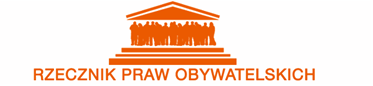 Wiemy, że….
Część z nich nigdy nie powinna była trafić do więzień
Reszta powinna być traktowana w sposób szczególny
Inaczej bowiem cierpią w sposób nieuzasadniony
         P             Prawo jest dla ludzi
[Speaker Notes: Tu jest pora na przedstawienie wstępnych wniosków



MÓWI Ewa Dawidziuk]
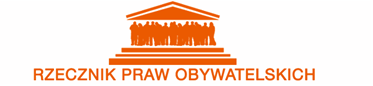 Art. 31 par. 1 kodeksu karnego
🙎
Nie popełnia przestępstwa…
…kto, z powodu choroby psychicznej, upośledzenia umysłowego lub innego zakłócenia czynności psychicznych, nie mógł w czasie czynu rozpoznać jego znaczenia lub pokierować swoim postępowaniem.
         P             Prawo jest dla ludzi
[Speaker Notes: Wskazanie podstaw prawnych

[ANIMACJA - PO KLIKNIĘCIU pokazuje się najpierw napis pomarańczowy, a po kolejnym – pełna treść przepisu]

Od 1 lipca 2015 r. nie obowiązuje natomiast przepis, który nie pozwalał na przyjecie do aresztu śledczego osoby wymagającej leczenia szpitalnego z powodu ostrej psychozy]
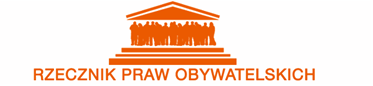 Wyrok Europejskiego Trybunału Praw Człowieka z dnia 30 listopada 2010 r., 26917/05, MOCARSKA v. POLSKA

Skarżąca zarzuciła, że była przetrzymywana w areszcie tymczasowym, mimo że była chora psychicznie.
Trybunał ustalał, czy kontynuowanie aresztu przez 8 miesięcy osoby skierowanej do szpitala psychiatrycznego może być uznane za zgodne z prawem.
Zdaniem Trybunału ośmiomiesięczna zwłoka w przyjęciu do szpitala psychiatrycznego nie może być uznana za dopuszczalną. Odmienne stwierdzenie prowadziłoby do poważnego osłabienia fundamentalnego prawa do wolności osobistej i działałoby na szkodę osoby, której ochrona dotyczy i związku z tym naruszałoby samą istotę prawa chronionego postanowieniami art. 5 Konwencji.
         P             Prawo jest dla ludzi
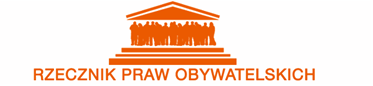 Mirosław F.; Łódź
W orzeczeniu sądowo-psychiatrycznym ustalono, że cierpi na chorobę psychiczną i wymaga leczenia farmakologicznego.
18 sierpnia 2014 r.: zastosowano areszt tymczasowy
19 stycznia 2015 r.: poddany obserwacji sądowo-psychiatrycznej
10 kwietnia 2015 r.: do Sądu Rejonowego w Łodzi wpłynął wniosek o umorzenie postępowania i zastosowanie środka zabezpieczającego
8 grudnia 2015 r.: uprawomocnienie postanowienia
7 stycznia 2016 r.: zarządzenie o określenie zakładu psychiatrycznego
19 luty 2016 r.: nakaz przyjęcia i przetransportowania
25 luty 2016 r.: transport do szpitala
         P             Prawo jest dla ludzi
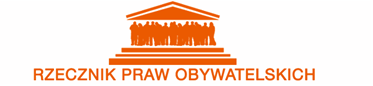 Art. 264 KPK
Par. 2a: w razie umorzenia postępowania z powodu niepoczytalności sprawcy i orzeczenia środka zabezpieczającego polegającego na umieszczeniu w zakładzie zamknięty można zastosować tymczasowe aresztowanie.
Par. 3: w wypadku prawomocnego orzeczenia środka zabezpieczającego polegającego na umieszczeniu sprawcy  w zakładzie zamkniętym można zastosować tymczasowe aresztowanie do czasu rozpoczęcia wykonywania środka, jednak nie dłużej niż na okres 3 miesięcy z możliwością jednorazowego przedłużenia w szczególnie uzasadnionym wypadku na kolejny miesiąc.
Par. 4: tymczasowe aresztowanie w wypadku orzeczenia środka zabezpieczającego polegającego na umieszczeniu sprawcy w zakładzie zamkniętym wykonuje się w warunkach umożliwiających stosowanie odpowiedniego postępowania leczniczego, terapeutycznego, rehabilitacyjnego oraz resocjalizacyjnego.
         P             Prawo jest dla ludzi
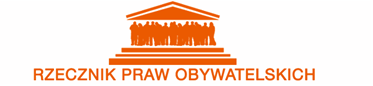 Zgodnie z art. 260 § 1 k.p.k. tymczasowe aresztowanie, jeżeli stan zdrowia tego wymaga może być wykonywane w odpowiednim zakładzie leczniczym, w tym psychiatrycznym. 
Taki zakład może funkcjonować w ramach więziennej, jak i publicznej służby zdrowia. 
Ustawodawca w art. 213 § 1 k.k.w. przewidział możliwość wykonywania tymczasowego aresztowania w „wolnościowym” zakładzie leczniczym.
         P             Prawo jest dla ludzi
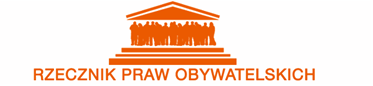 Rozporządzenie Ministra Sprawiedliwości z dnia 16 czerwca 2015 r. w sprawie wykazu zakładów leczniczych, w tym psychiatrycznych, przeznaczonych do wykonywania tymczasowego aresztowania oraz warunków zabezpieczenia tych zakładów.
Załącznik nr.1 wykaz 124 Ambulatoriów i Szpitali z Izbą Chorych w Zakładach Karnych i Aresztach Śledczych np: ZK Braniewo, AŚ Złotów
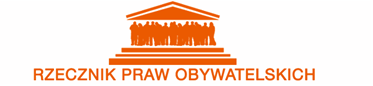 Rozporządzenie Ministra Zdrowia z dnia 02 grudnia 2004 r. w sprawie wykazu zakładów psychiatrycznych i zakładów leczenia odwykowego przeznaczonych do wykonywania obserwacji oraz sposoby finansowania obserwacji, a także warunków zabezpieczenia zakładów dla osób pozbawionych wolności. 
Art. 203 §. 5 KPK- delegacja
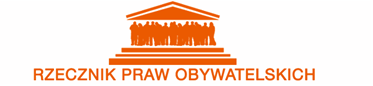 Załącznik nr 2 Rozporządzenia
Wykaz zakładów psychiatrycznych i zakładów leczenia odwykowego przeznaczonych dla osób pozbawionych wolności.
Szpitale-Choroszcz, Pruszków, Starogard Gdański, Kraków, Gorzów Wielkopolski, Jarosław
Art. 203 §.3 KPK łączny czas obserwacji w danej sprawie nie może przekroczyć 8 tygodni.
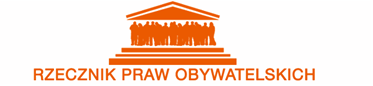 Sprawa Juliana Sz.
Leczony psychiatrycznie od 2009 r. W 2011 r. zdiagnozowana schizofrenia paranoidalna. Pierwszy pobyt w AŚ Poznań od 28.03.2017 r.-21.04.2017 r. Drugi pobyt od 10.05.2017 r.- 28.11.2017 r. 
15.05.2017 r. postanowienie o powołaniu biegłego w celu przeprowadzenia jednorazowego badania sądowo-psychiatrycznego.
07.07.2017 r. opinia sądowo-psychiatryczna- rozpoznanie choroba psychiczna. 
Cierpienie Juliana nie powinno zostać zignorowane i przemilczane.
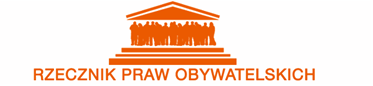 W sprawozdaniu z czynności nadzorczych z dnia 6.11.2017 r. Sędzia Penitencjarny zawarł konkluzję:,, Nie jest wobec niego kontynuowana rehabilitacja, gdyż oddział szpitala Aresztu nie ma takiej możliwości i nie jest szpitalem psychiatrycznym w rozumieniu przepisów Ustawy z 19.08.1994 r. o Ochronie Zdrowia Psychicznego’’. Dlatego podnoszone zarzuty naruszenia przepisów w art. 18 Ustawy (przymus bezpośredni- 14 razy unieruchomienie nie mają uzasadnienia).
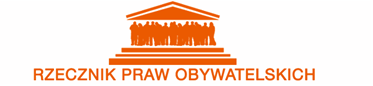 Statut Szpitala AŚ Poznań został nadany na podstawie art. 42 ust.4 Ustawy z dnia 15.04.2011 r. o Działalności leczniczej. 
Art.3 ust. 2 pkt. d Ustawy o Ochronie Zdrowia Psychicznego stanowi, że ilekroć przepisy niniejszej Ustawy stanowią o Szpitalu Psychiatrycznym odnosi się to do innego zakładu leczniczego, podmiotu leczniczego w rozumieniu przepisów o działalności leczniczej, sprawującą całodobową opiekę psychiatryczną lub odwykową.
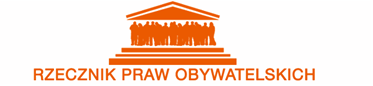 Załącznik nr.2 do Deklaracji I Kongresu Zdrowia Psychicznego- ochrona praw osób z niepełnosprawnością intelektualną lub psychiczną w kontaktach z wymiarem sprawiedliwości.
Stosownie do treści art. 13 ust.2 Konwencji o prawach osób niepełnosprawnych, niezbędne jest organizowanie cyklicznych szkoleń dla wszystkich osób pracujących w wymiarze sprawiedliwości, bez względu na stanowisko i pełnioną funkcję, w zakresie specyfiki różnych rodzajów niepełnosprawności, a także szczególnych potrzeb osób z niepełnosprawnościami.
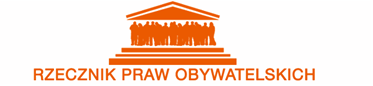 Kara pozbawienia wolności, która w swym znaczeniu jest bezwzględnym przymusem i nie można, gdy zostaje prawomocnie orzeczona, się od niej uchylić, dla osób niepełnosprawnych intelektualnie i chorych psychicznie jest niczym innym jak forma przemocy, która przeżywają, jako szczególny rodzaj torturowania. 
Zakłady karne i areszty swoim powszechnym i tradycyjnym charakterze nie są najwłaściwszym miejscem do leczenia chorób psychicznych i pobytu w nich osób niepełnosprawnych intelektualnie. 
Prof. nadzw. dr hab. n. med. Janusz Heitzman
         P             Prawo jest dla ludzi
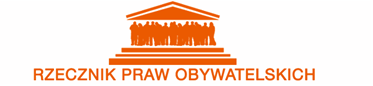 Dlaczego te osoby trafiają do więzień?
🙎
Bo nasz system tego nie zauważa…
Nie sprawdzamy, nie wymieniamy się informacjami, nie zaglądamy do dokumentacji, nie zastanawiamy się, co znaczy w danym przypadku „upośledzenie”, „niepełnosprawność”, prawo do renty…
         P             Prawo jest dla ludzi
[Speaker Notes: Tu zaczynamy tłumaczyć mechanizm działania systemu
ANIMACJA
- Najpierw widać pytanie, potem, kolejno - odpowiedzi


Słuchacze mają do tego wyjątki z pism – od s. 7

Mówi ????]
🙎
Sprawca niepełnosprawny intelektualnie
Policja
Prokuratura
Sąd orzekający
biegli
kurator
Sąd wykonawczy
Ofiara
👳
Szpital 
psychiatryczny
Zakład karny
[Speaker Notes: []
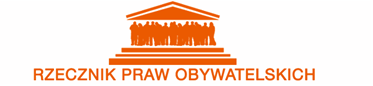 Kto może to zmienić?
🙎
policjanci
prokuratorzy
kuratorzy
biegli psychiatrzy
sądy
służba więzienna
sędziowie penitencjarni
         P             Prawo jest dla ludzi
[Speaker Notes: ANIMACJA – najpierw pytanie, potem odpowiedź]
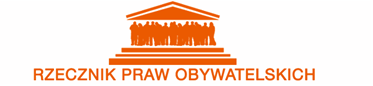 Policja – co może zrobić?
🙎
Policjant powinien rozpoznać sygnały świadcząceo dysfunkcji intelektualnej lub psychicznej.

Powinien odnotować w dokumentacji, że są wątpliwości co do stanu zdrowia psychicznego i bądź intelektualnego zatrzymanego.
To sygnał dla sądu, który wydając wyrok w trybie nakazowym nie spotyka się już z oskarżonym.
         P             Prawo jest dla ludzi
[Speaker Notes: ANIMACJA: najpierw pytanie, potem odpowiedź
Być może warto do tego dodawać przykłady]
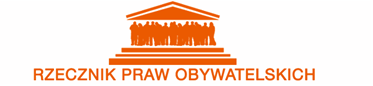 Prokurator – co może zrobić?
🙎
Może częściej powoływać biegłego, jeśli ma wątpliwości co do stanu zdrowia psychicznego oskarżonego
         P             Prawo jest dla ludzi
[Speaker Notes: ANIMACJA: najpierw pytanie, potem odpowiedź 


Znowu  - może przykłady
MÓWI?


[pytanie, czy prokurator naprawdę nie może sam powołać biegłego, na etapie postępowania?]]
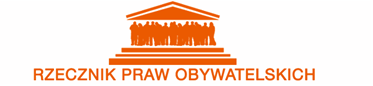 Biegli sądowi – co mogą zrobić?
🙎
Muszą pamiętać o konsekwencjach swoich opinii. To dlatego muszą być one wydawane na najwyższym poziomie profesjonalizmu
Robert B. w opiniach sądowo-psychiatrycznych:
29 listopada 2010 r.: stopień upośledzenia znaczny
18 lipca 2012 r.: stopień upośledzenia umiarkowany
17 grudnia 2015 r.: stopień upośledzenia lekki
         P             Prawo jest dla ludzi
[Speaker Notes: ANIMACJA: najpierw pytanie, potem odpowiedź 


Znowu  - może przykłady
MÓWI?]
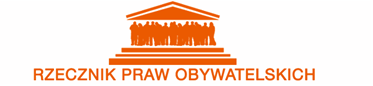 Sąd – co może zrobić?
🙎
Zapewnić obligatoryjnego obrońcę, jeśli tylko ma podejrzenia co do stanu danej osoby. Musi to robić:
sądząc tę osobę
orzekając o zastępczej karze (za np. niezapłaconą  grzywnę)
decydując o przerwie w karze
         P             Prawo jest dla ludzi
[Speaker Notes: ANIMACJA: najpierw pytanie, potem odpowiedź

Takie przepisy już mamy! 

art. 79 par. 1 kpk, 
art. 8 par. 2 kkw, 
art. 21 Kodeksu postępowania w sprawach o wykroczenia)
Art. 501 kpk (wydanie wyroku nakazowego jest niedopuszczalne, jeżeli zachodni uzasadniona wątpliwość, czy jego zdolność rozpoznania znaczenia czynu lub pokierowania swoim postępowaniem nie była w czasie popełnia tego czynu wyłączona lub w znaczny sposób ograniczona

Niezastosowanie tych przepisów stanowi BEZWZGLĘDNĄ przesłankę wznowienia postępowania

To szczególnie ważne 


Trzeba koniecznie zmienić art. 264 par 2a Kpk – stosowanie aresztu w stosunku do osób niepoczytalnych prze3 -4 miesiące]
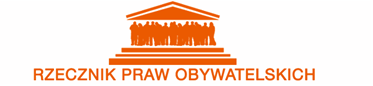 Kurator – co może zrobić?
🙎
Teraz kiedy dowiaduje się o niewykonaniu wyroku (grzywny, prac społecznie użytecznych),  występuje do sądu o zamianę kary na więzienie.
Przed złożeniem tego wniosku, musi zobaczyć tego człowieka. Nie wystarczą papiery
         P             Prawo jest dla ludzi
[Speaker Notes: ANIMACJA: najpierw pytanie, potem odpowiedź


Musi znać sytuację tego człowieka.
Musi wiedzieć, czy ten człowiek ma orzeczenie o niepełnosprawności 
Powinien wystąpić do Ośrodka Pomocy Społecznej o informację.
Jeśli zapoznałby się z aktami, widziałby, ze człowiek ma rentę – pytanie dlaczego – czy ma orzeczenie o niepełnosprawności]
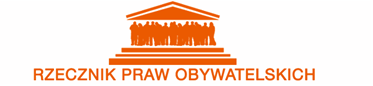 Służba Więzienna – co może zrobić?
🙎
Jeśli istnieją wątpliwości co do celowości umieszczenia skazanego w warunkach izolacji więziennej…..
musi reagować niezwłocznie!
         P             Prawo jest dla ludzi
[Speaker Notes: ANIMACJA: najpierw pytanie, potem odpowiedź

Przykłady
MÓWI?]
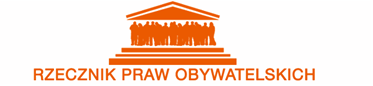 Służba Więzienna – co może zrobić?
🙎
1. Informować prokuratora i sąd o stanie tymczasowo aresztowanego
2. Informować sędziego penitencjarnego o stanie osadzonego
3. Kierować wnioski o przerwę w karze
         P             Prawo jest dla ludzi
[Speaker Notes: ANIMACJA: najpierw pytanie, potem odpowiedzi, po kolei


cd]
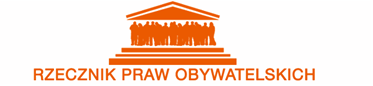 Sędzia penitencjarny  – co może zrobić?
🙎
To on sprawuje nadzór nad legalnością i prawidłowością wykonywania kary pozbawienia wolności…..
Może spotkać się z osadzonym
Może wydać zalecenia służbie więziennej (np. żeby psychiatra zbadał osadzonego)
Może wystąpić z urzędu do sądu penitencjarnego o przerwę w karze
         P             Prawo jest dla ludzi
[Speaker Notes: ANIMACJA: najpierw pytanie, potem odpowiedzi, po kolei]
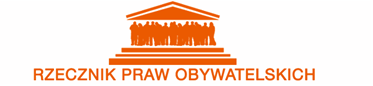 Osoby, które mogą przebywać w więzieniach, ale w szczególnych warunkach
🙎
         P             Prawo jest dla ludzi
[Speaker Notes: Tu przechodzimy do drugiej części – humanitarnego wykonania kary

MÓWI]
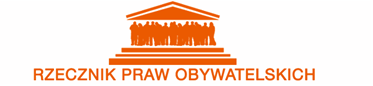 To są np. osoby…
🙎
z demencją, lekko upośledzone, z zaburzeniami osobowości
         P             Prawo jest dla ludzi
[Speaker Notes: Znowu
Najpierw slajdy pokazujące zasady….]
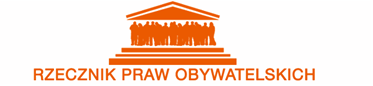 Osoby z demencją, lekko upośledzone, z zaburzeniami osobowości
🙎
w więzieniu
         P             Prawo jest dla ludzi
[Speaker Notes: Przykład
Str. 12 – zk w woj. Zachodniopomorskim – pobyt w oddziale terapeutycznym robi różnicę – M. Mazur]
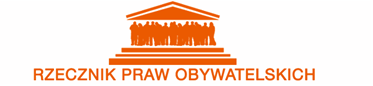 W jakich warunkach powinni odbywać karę więzienia?
🙎
W oddziale terapeutycznym
Przy zapewnieniu bezpieczeństwa osobistego (trzeba dokładnie dobierać współosadzonych do celi!)
Przy wsparciu Służby Więziennej, która pomoże w prostych czynnościach codziennych – nie mogą być zdani na innych więźniów
         P             Prawo jest dla ludzi
[Speaker Notes: ANIMACJA: najpierw pytanie, potem odpowiedzi


Tu trzeba wyjaśnić, czym jest oddział terapeutyczny – są to oddziały o określonej specjalizacji dla skazanych z niepsychotycznymi zaburzeniami psychicznymi, w tym skazani za przestępstwo określone w art. 197-203 Kodeksu karnego, popełnione w związku z zaburzeniami preferencji seksualnych, 
upośledzeni umysłowo, 
a także uzależnieni od alkoholu albo innych środków odurzających lub psychotropowych 
oraz skazani niepełnosprawni fizycznie
 - wymagający oddziaływania specjalistycznego, zwłaszcza opieki psychologicznej, lekarskiej lub rehabilitacyjnej.]
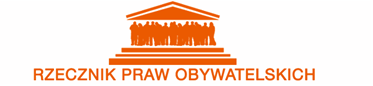 Co trzeba zmienić?
🙎
Nauczyć się reagować na każdym etapie na każdy niepokojący sygnał o zachowaniu zatrzymanego, tymczasowo aresztowanego, skazanego …
Organizować szkolenia z zakresu rozpoznawania problemów i postępowania z osobami z niepełnosprawnością intelektualną lub psychiczną.
         P             Prawo jest dla ludzi
[Speaker Notes: ANIMACJA: najpierw pytanie, potem odpowiedzi


Co możemy zmienić Panie Rzeczniku? K. Olkowicz]
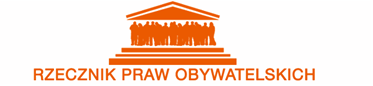 Co trzeba zmienić? (2)
🙎
Zwiększyć liczbę psychologów w jednostkach penitencjarnych
Upowszechniać programy rehabilitacyjne dla skazanych z poważnymi deficytami w zakresie pisania, czytania, rozumienia tekstu oraz osób  z demencją.
Uwrażliwiać współwięźniów na problemy osób z niepełnosprawnością
         P             Prawo jest dla ludzi
[Speaker Notes: ANIMACJA: najpierw pytanie, potem odpowiedzi

K. Olkowicz]